Rocznica powstania w getcie warszawskim
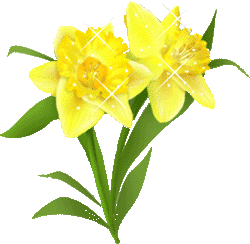 Nie było żadnej nadziei..
W 1940 roku władze niemieckie przystapiły do organizacji gett dla ludności żydowskiej.  Największe z nich zosało utoworzone 2 października 1940 roku w Warszawie.Miało ono powierzchnię 300 ha i było otoczone ceglanym murem o długości 18 km.
Do 16 listopada 1940 roku gdy władze niemieckie zamknęły dostęp do getta, na jego terenie znalazło się ponad 350 000 Żydów.
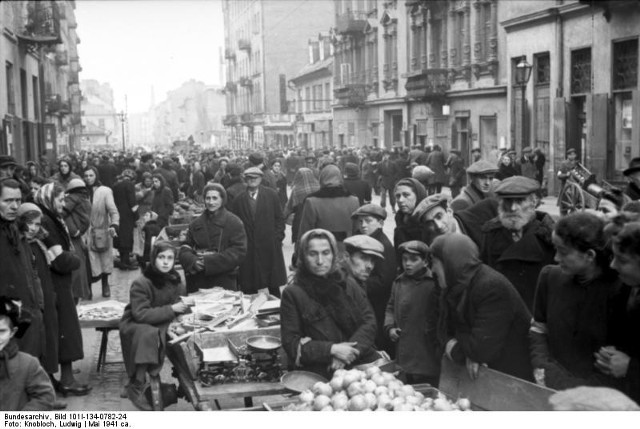 Muzeum II Wojny Światowej; Powstanie w getcie warszawskim; Dostęp online: https://muzeum1939.pl/powstanie-w-getcie-warszawskim-19-kwietnia-16-maja-1943-r/timeline/1254.html
Konspiracje w getcie warszawskim
Pomimo, iż działalność polityczna została zakazana, w getcie warszawskim działały różne organizacje. 
Były one jednak niewielkie liczebnie, nie posiadały wpłwu na sytucje w gettcie oraz nie cieszyły się masowym poparciem. 
W trudnych warunkach panujących w getcie jako pierwsze powstały struktury konspiracji cywilnej, zajmujące się dokumentowaniem tragedii ludności żydowskiej, zorganizowane w ramach organizacji społecznej Oneg Szabat. W ówczesnej ocenie władz getta i większości Żydów, inne formy działalności konspiracyjnej były zbyt ryzykowne i mogły spowodować zwiększenie represji.
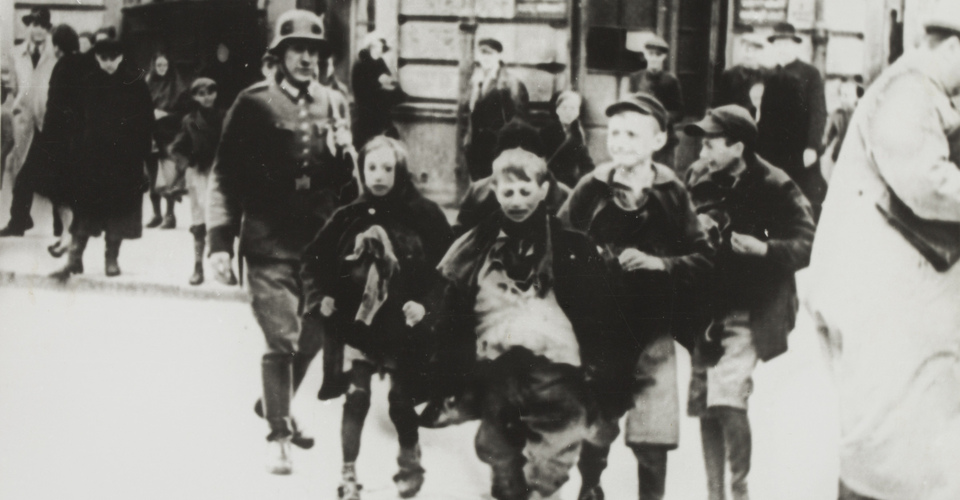 Muzeum II Wojny Światowej; Powstanie w getcie warszawskim; Dostęp online: https://muzeum1939.pl/powstanie-w-getcie-warszawskim-19-kwietnia-16-maja-1943-r/timeline/1254.html
Konspiracje w getcie warszawskim
Jednakże w 1942 roku została utworzona Żydowska Organizacja Bojowa, przeciwko władzy niemieckiej oraz deportacji  i eksterminacji ludności żywdowskiej. Osobną organizację stworzyli także syjoniści rewizjoniści, którzy skupili się w ramach Żydowskiego Związku Wojskowego.
Pierwszy raz walkę podjęto w styczniu 1943 roku, gdy podczas działań niemieckich związanych ze zmniejszeniem ilości osób przebywających w getcie, oddziały żydowskie stawiły opór. Mimo poniesionych strat, wystąpienie organizacji konspiracyjnych przeciw akcji styczniowej wywarło wpływ na postawę i morale ludności żydowskiej w getcie.
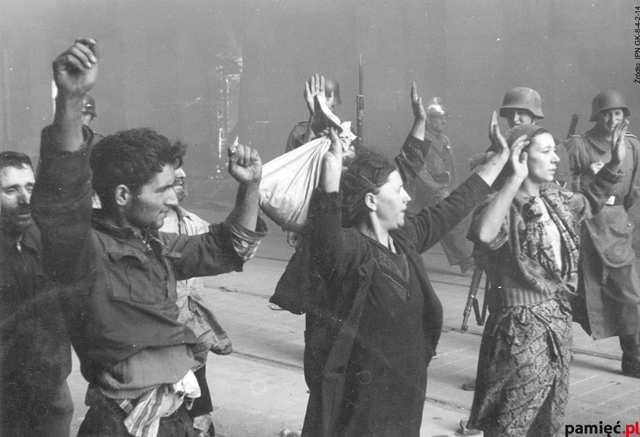 Muzeum II Wojny Światowej; Powstanie w getcie warszawskim; Dostęp online: https://muzeum1939.pl/powstanie-w-getcie-warszawskim-19-kwietnia-16-maja-1943-r/timeline/1254.html
Powstanie w getcie warszawskim
Wiosną 1943 roku władzę niemieckie postanowiły całkowicie zlikwidować getta w Warszawie. Na taką sytuację były przygotowane liczące ponad 500 osób oddziały Żydowskiej Organizacji Bojowej oraz Żydowskiego Związku Wojskowego. 
19 kwietania 1943 roku getto warszawskie zostało otoczone, a na jego obszar wkroczyły oddziały niemieckie. Siły te natrafiły na opór powstańców żydowskich i zostały zmuszone do wycofania się.
Tego samego dnia próbę wsparcia powstańców podjęły warszawskie struktury Armii Krajowej.
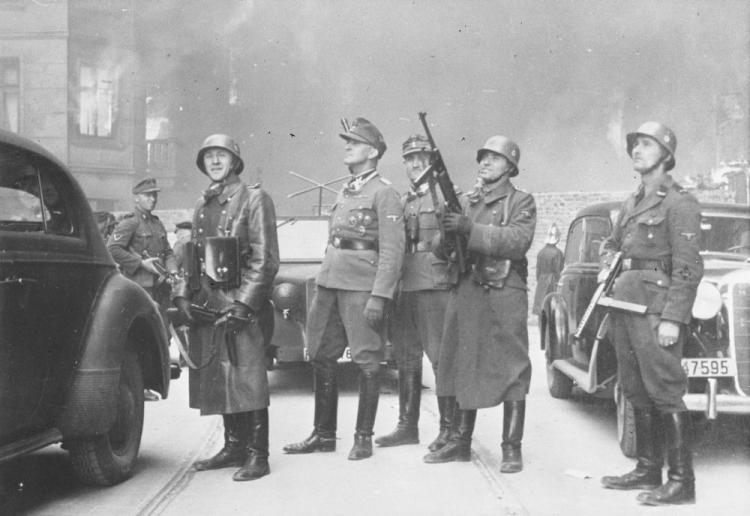 Muzeum II Wojny Światowej; Powstanie w getcie warszawskim; Dostęp online: https://muzeum1939.pl/powstanie-w-getcie-warszawskim-19-kwietnia-16-maja-1943-r/timeline/1254.html
Powstanie w getcie warszawskim
W kolejnych dniach kwietnia, walki mające miejsce w getcie składały się z szeregu starć prowadzonych pomiędzy powstańcami broniącymi się w wybranych punktach getta lub przemieszczającymi się między schronami i kryjówkami, a niemieckimi grupami szturmowymi. Oddziały niemieckie dodatkowo codzienne przeczesywały teren getta poszukując kryjówek, w których ukryci byli Żydzi. Odnalezione osoby rozstrzeliwano lub transportowane do obozów. 
Walki w getcie zostały oficjalnie zakończone 16 maja 1943 roku, kiedy to Niemcy wysadzili budynek synagogi na ul. Tłomackie.
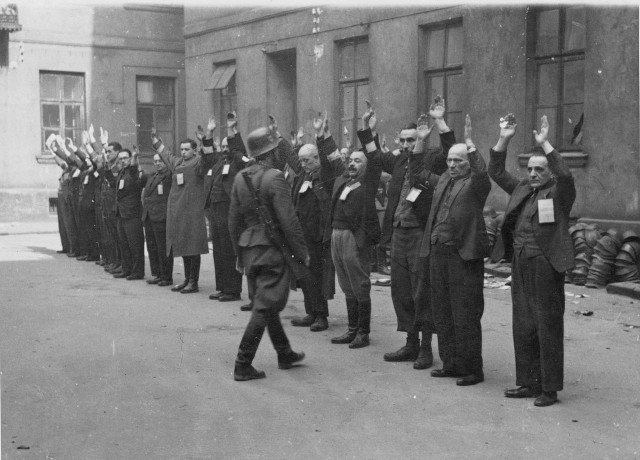 Muzeum II Wojny Światowej; Powstanie w getcie warszawskim; Dostęp online: https://muzeum1939.pl/powstanie-w-getcie-warszawskim-19-kwietnia-16-maja-1943-r/timeline/1254.html
Powstanie w getcie warszawskim
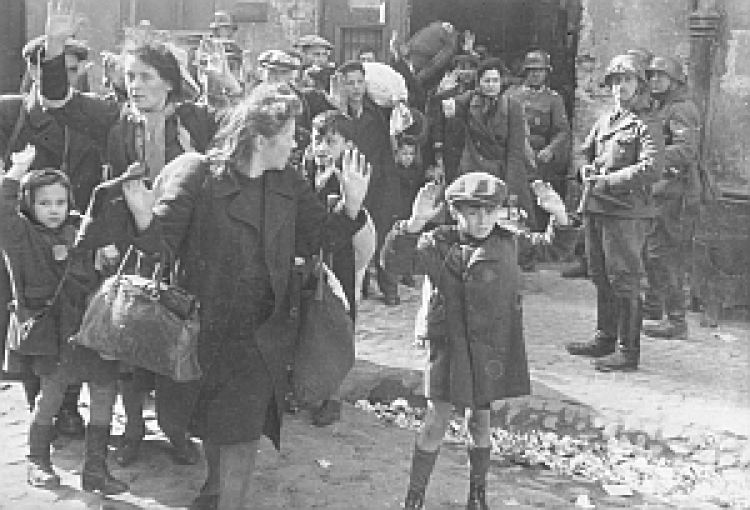 W wyniku powstania w getcie zginęło i zostało zamordowanych 12 000 Żydów, a większość z 60 000 osób znajdujących się w tym czasie w getcie została wywieziona do obozu koncentracyjnego na Majdanku  lub obozów pracy w Poniatowej, Trawnikach i Budzyniu.
Powstanie w getcie było jednym z  pierwszych po zakończeniu Kampanii Polskiej w 1939 roku, masowych wystąpieniem przeciwko okupacji niemieckiej. Powstańcy biorący udział w walkach w getcie,  mimo, że nie mieli realnej możliwości odniesienia sukcesu w tej walce, stali się symbolem oporu ludności żydowskiej wobec działań władz niemieckich.
Muzeum II Wojny Światowej; Powstanie w getcie warszawskim; Dostęp online: https://muzeum1939.pl/powstanie-w-getcie-warszawskim-19-kwietnia-16-maja-1943-r/timeline/1254.html
Akcja społeczno-edukacyjna Żonkile
Akcja ta organizowana jest z okazji rocznicy wybuchu Powstania w getcie warszawskim. Jej symbolem jest żonkil, który jest znakiem życia i nadziei. A wszystko zaczęło się od tego, że Marek Edelman, ostatni przywódca Żydowskiej Organizacji Bojowej, składał bukiet żółtych kwiatów pod Pomnikiem Bohaterów Getta w każdą rocznicą Powstania.
Prowadzona akcja ma na celu kontynuowanie tej tradycji.
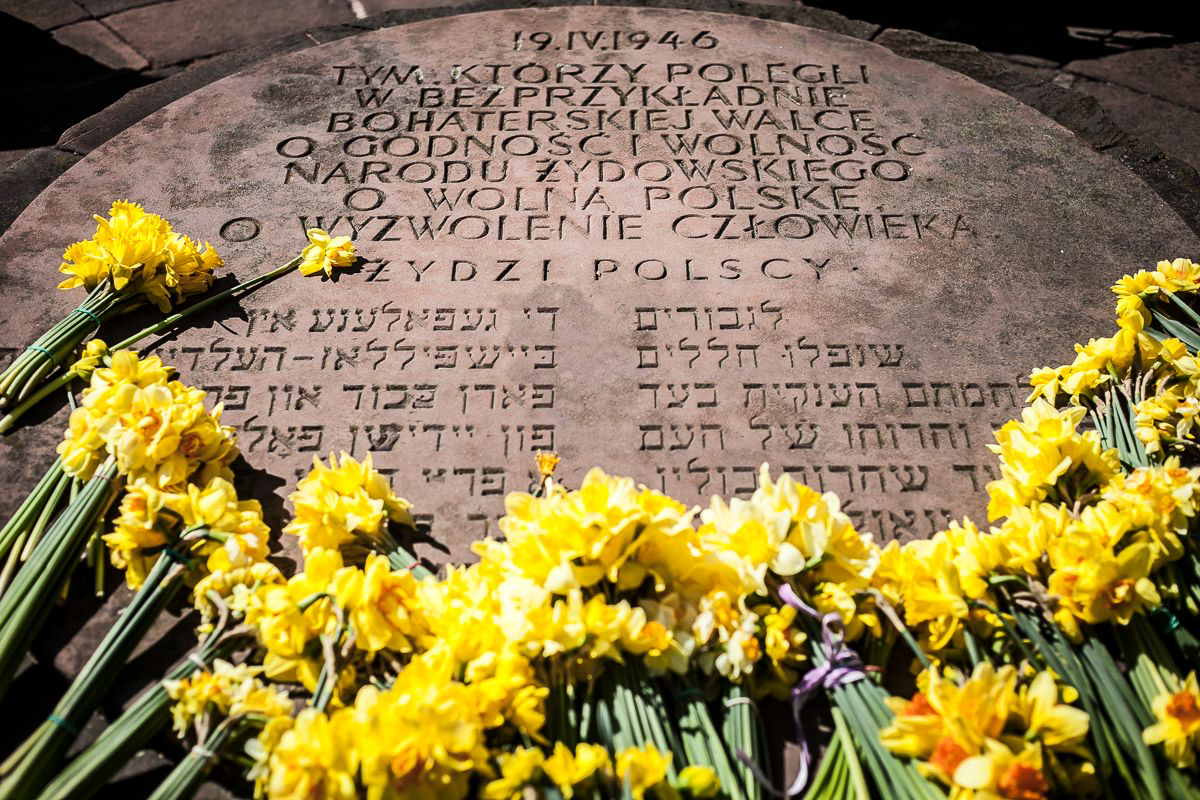 Zachęcam do obejrzenia filmu „Nie było żadnej nadziei. Powstanie w getcie warszawskim 1943”https://www.polin.pl/pl/aktualnosci/2016/02/01/zglos-szkole-do-akcji-zonkile-2016
DDDdDo
Dorota Konopnicka Bibliotekarz szkolny